PROMETHEUS
Lead:                                                                                    Partner:



Dirk Tiede
dirk.tiede@plus.ac.at
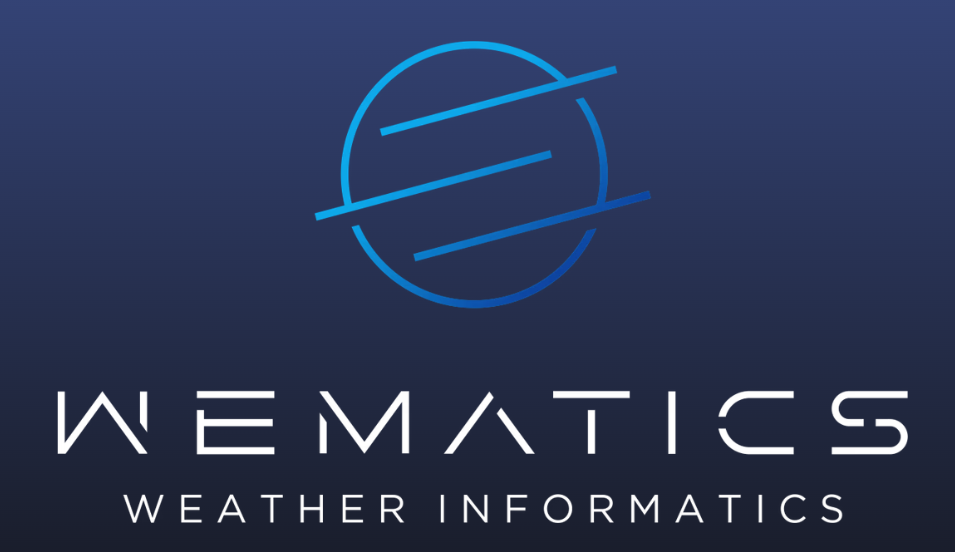 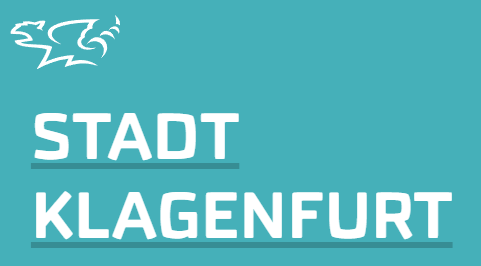 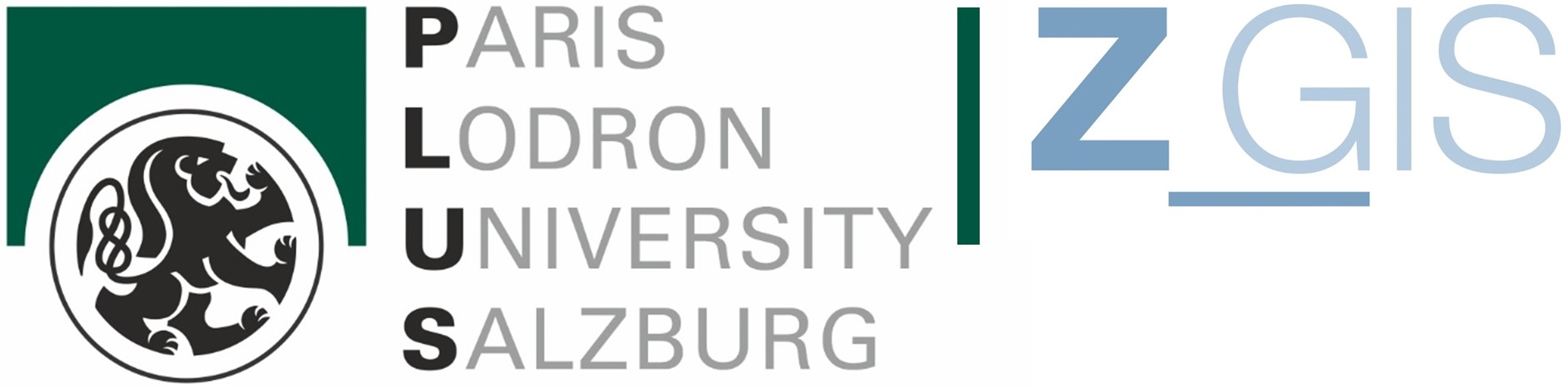 Abteilung Vermessung und Geoinformation
PROMETHEUS
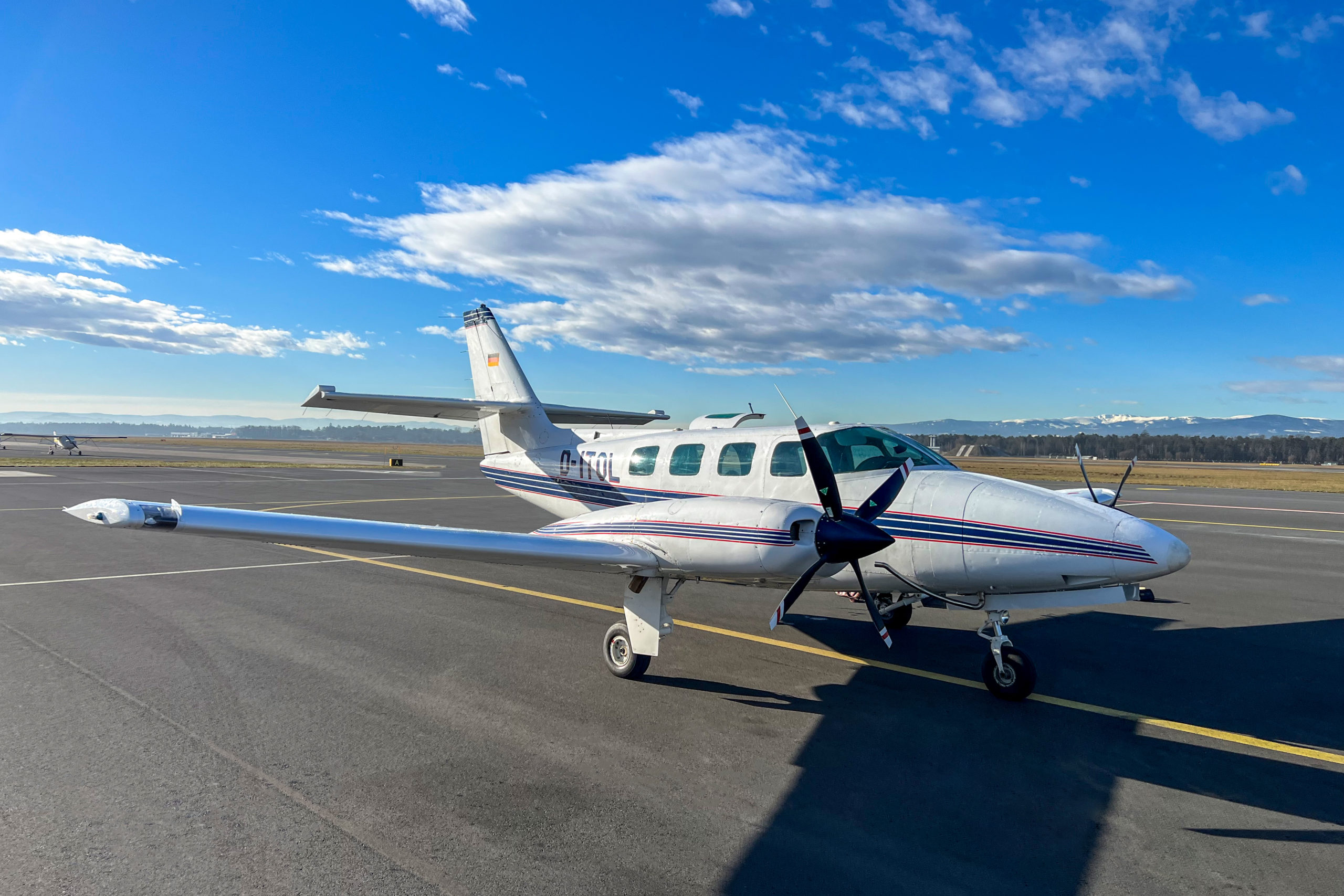 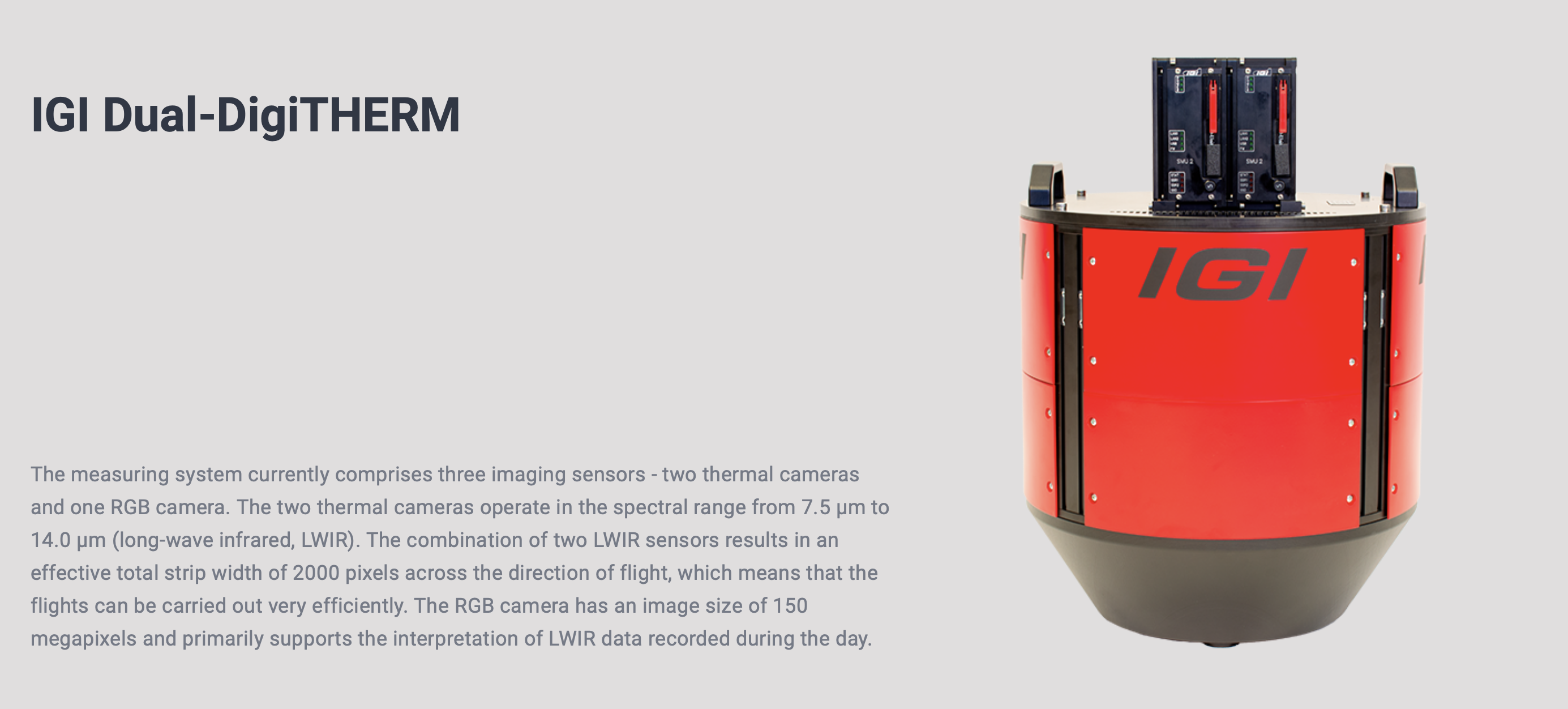 PROMETHEUS erforscht skalierbare, hochauflösende thermische Kartierungsmethoden für Städte mittels neuester Satelliten und KI-Verfahren
Satelliten der neusten Generation werden zur Projektlaufzeit erste hochauflösende Daten liefern
Vorbereitenden Analysen werden mit speziell beauftragen Befliegungen vorentwickelt
KI-basierte Bildverarbeitungsmethoden werden genutzt und weiterentwickelt, um diese Ziele zu erreichen und weitere nachhaltige Modelle zu fördern
Hauptziele: 
Gewinnung verlässlicher thermischer Daten für nachhaltige Stadtentwicklung (Hitzeinseln im Sommer / Energieverluste im Winter) 
Integration in den digitalen Zwilling der Stadt Klagenfurt.
Source: AVT
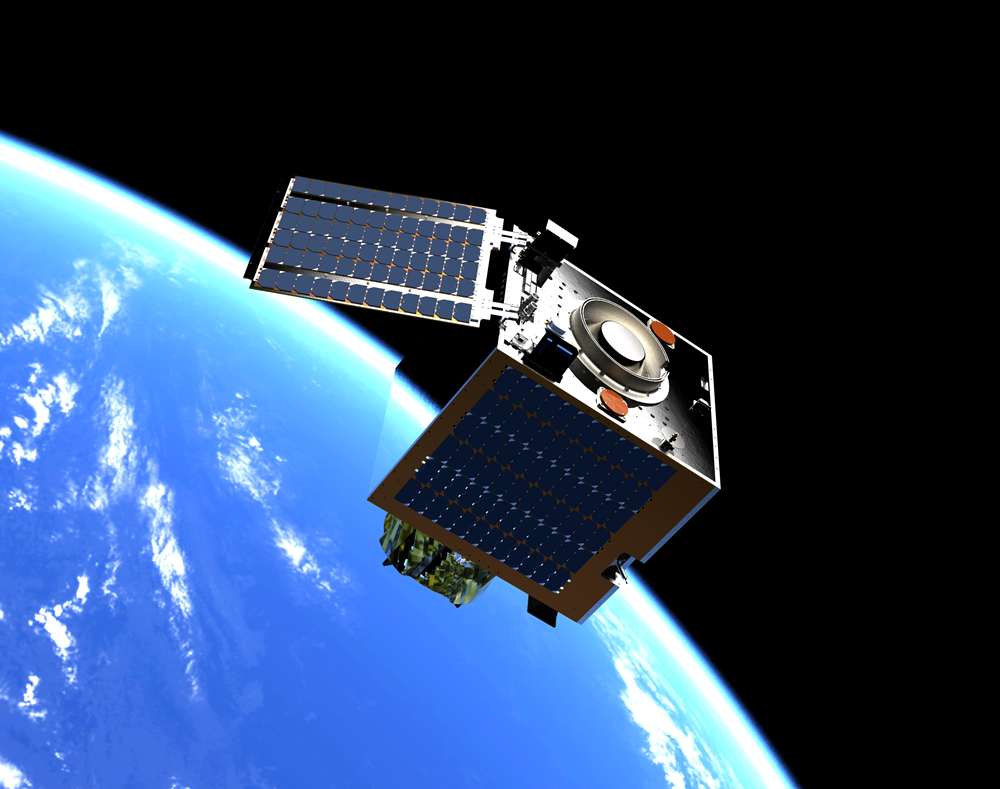 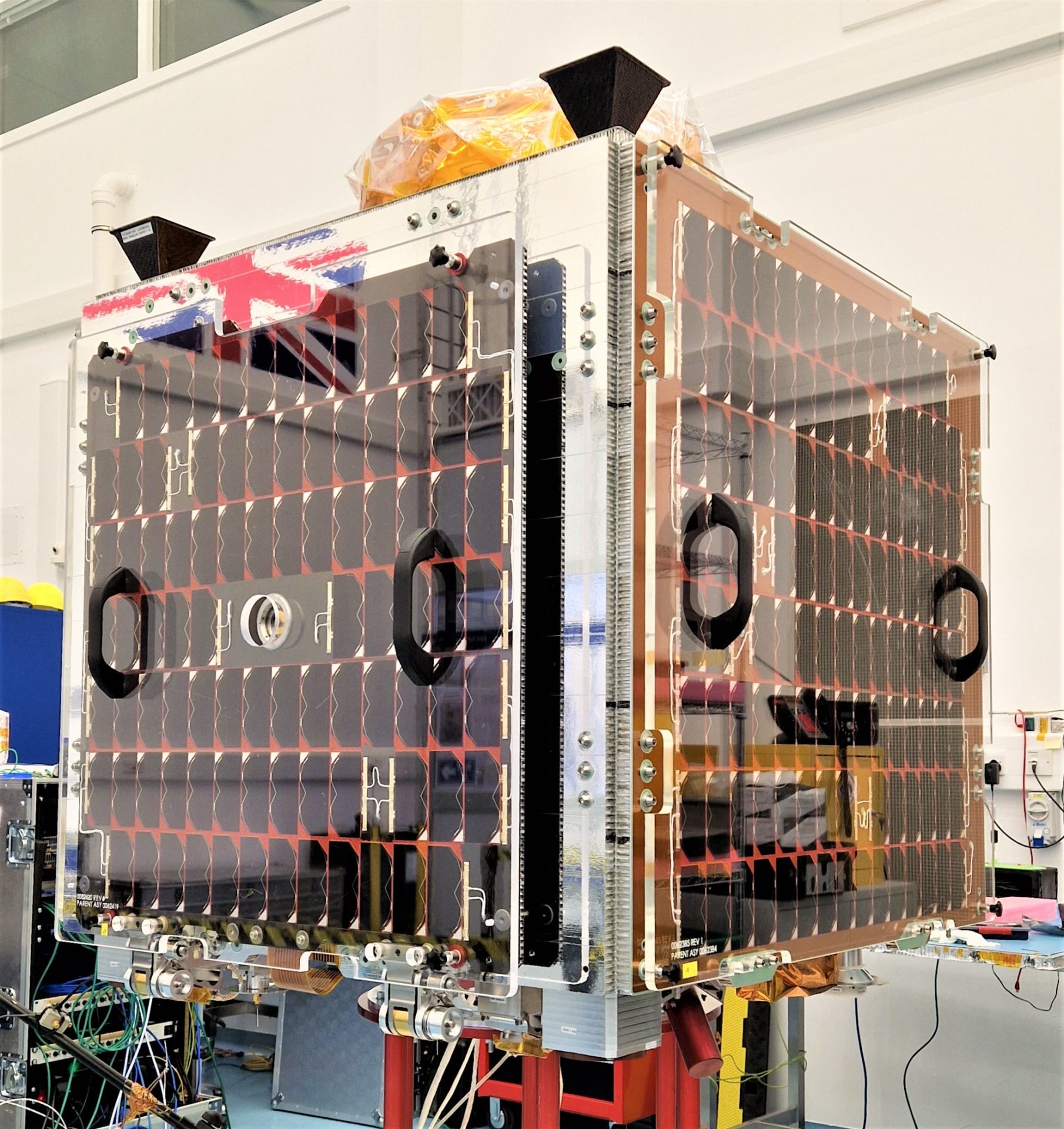 Source: https://www.satellitevu.com
PROMETHEUS
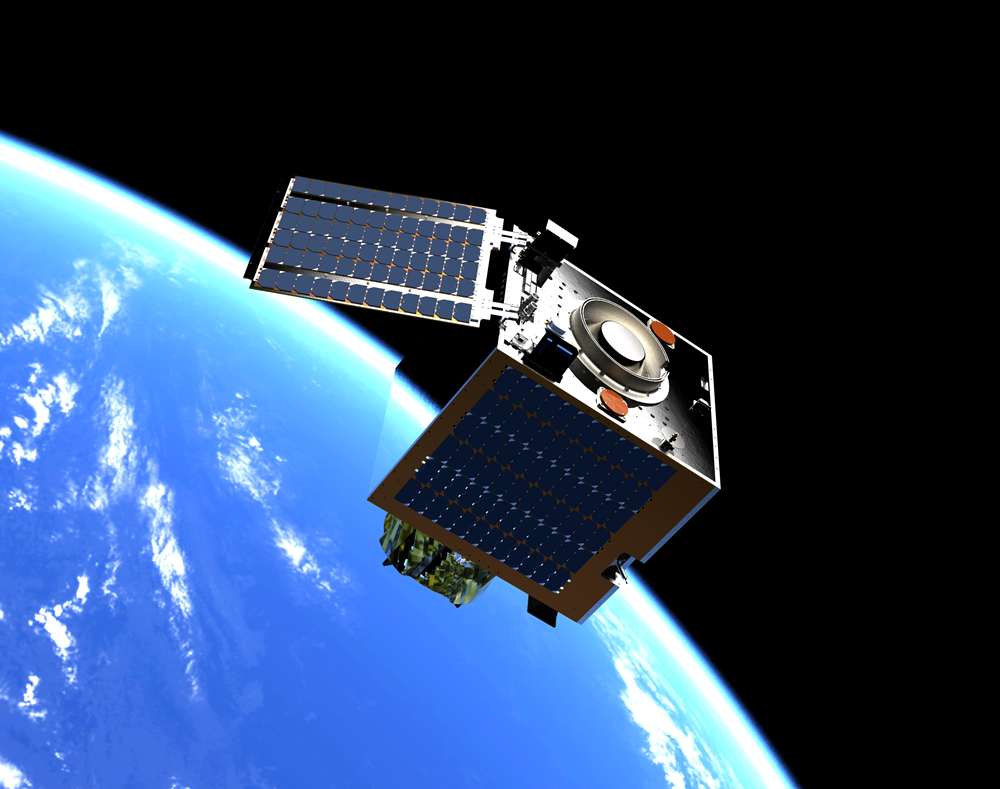 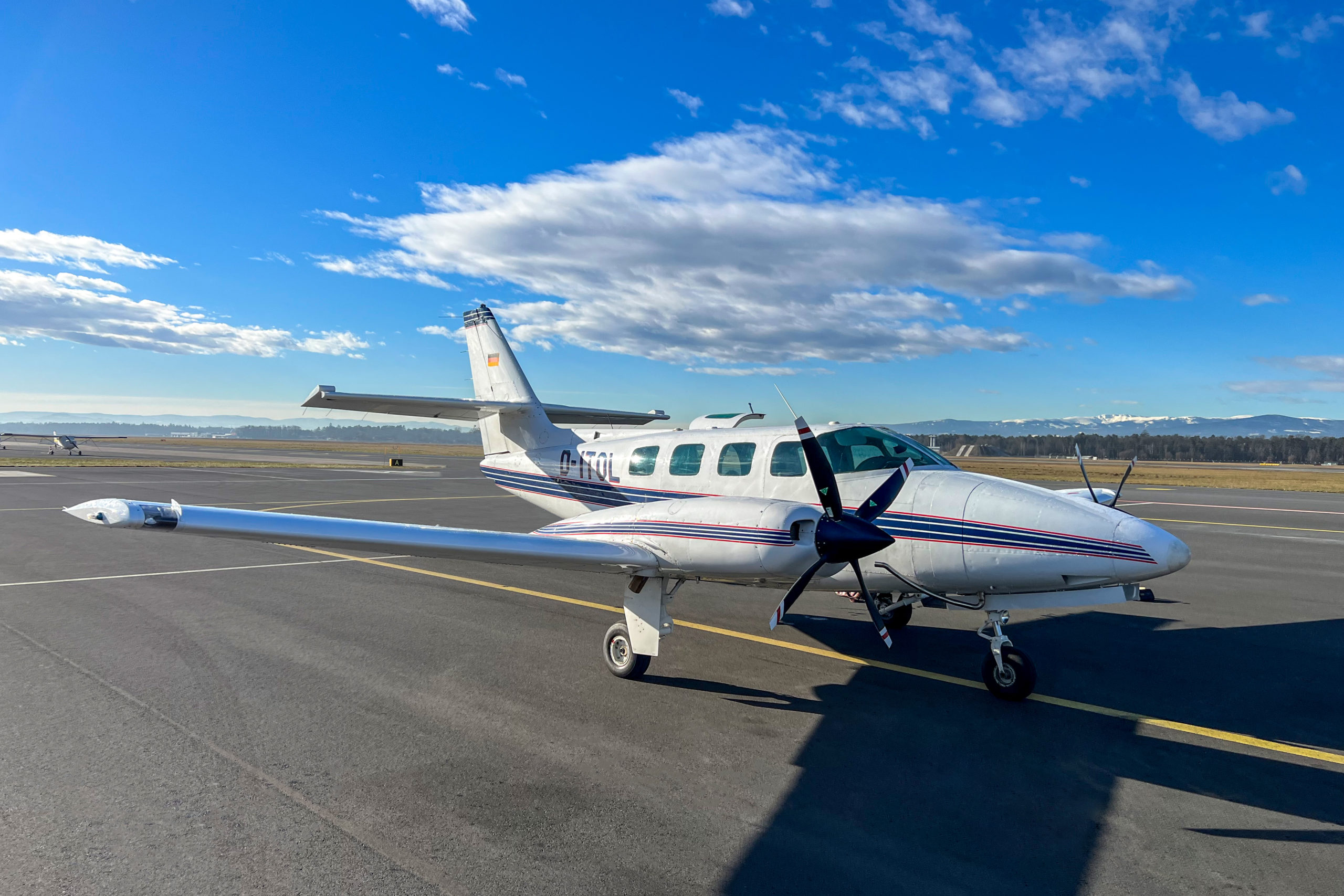